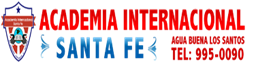 Semana 4 OCTAVO gradoclases virtuales
Por : Profesora Yenis Rivera S.
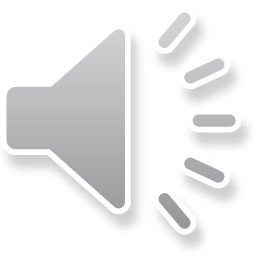 COMUNICACIÓN VERBAL Y NO VERBAL
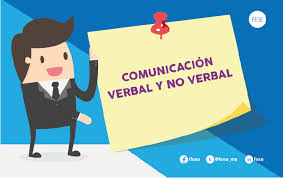 Ejemplo   Significante  - Significado
DOCENTE
Persona cuya profesión
Es la enseñanza y la formación
Significante  - 


Significado
CÓDIGOS CORPORALES QUE ACOMPAÑAN
A LA PALABRA:
ASIGNACIÓN del tema  semana 4 PRESENTAR:EN LA PLATAFORMA DEL COLEGIO DE ESTAR HABILIDATA y  AL CORREO: yeikonena@yahoo.es
1. Menciona dos ejemplos de mensajes verbales y dos de no verbales tomados de  tu vida diaria.2. Explica la función de los códigos corporales en la comunicación.3. Compara los códigos verbales que aprecias en las figuras. Descríbelos…
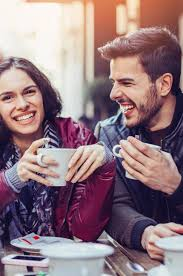 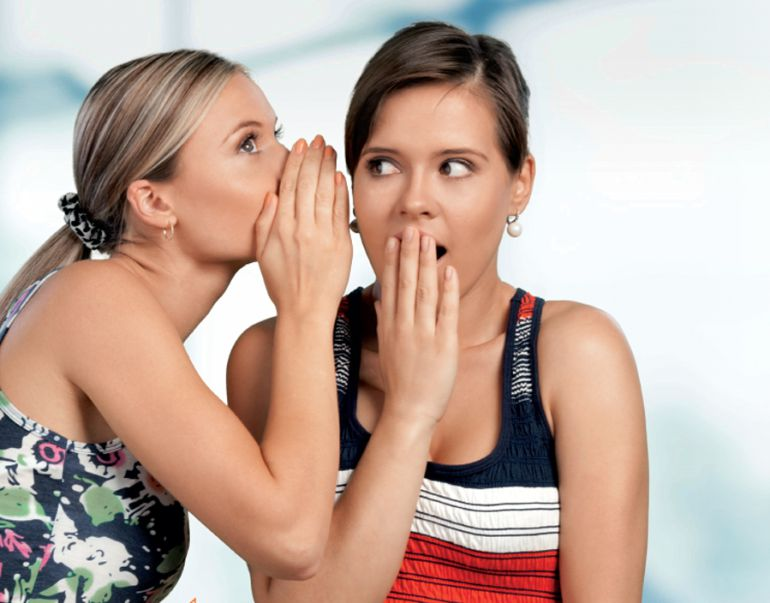 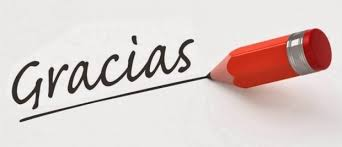